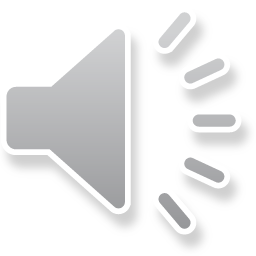 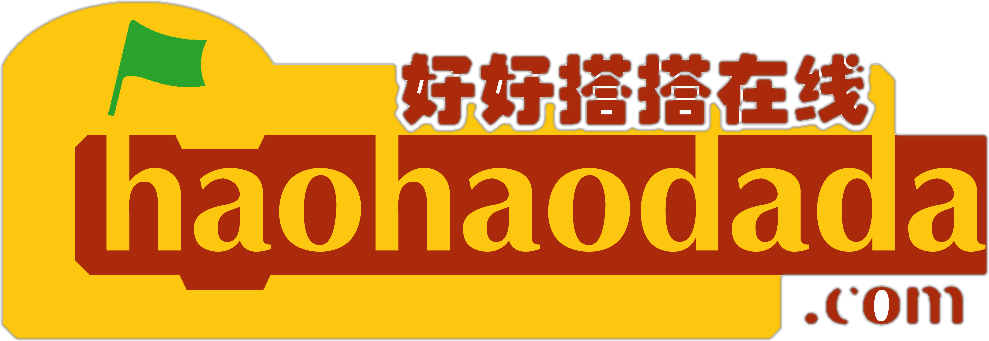 创客教育
系列课程
好搭Bit
(基于MakeCode)
好好搭搭在线
第八课 显示图像（进阶三）
好好搭搭在线
01
02
指令学习
目 录
程序代码
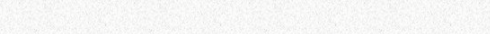 1
指令学习
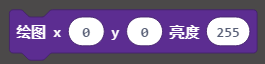 使用该指令可以设定该指定位置LED灯的亮度，LED灯亮度的取值范围是（0-255）
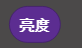 使用该指令可以获取LED灯的亮度值
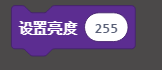 使用该指令可以设定LED灯的亮度值
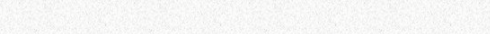 1
指令学习
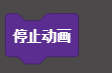 使用该指令可以停止好搭Bit点阵屏上显示运行的动画
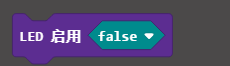 使用该指令可以设定LED灯的使用状态，当指令参数设定为false，则LED灯禁用；若参数设定为true，则LED灯启用。
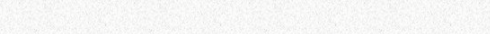 1
指令学习
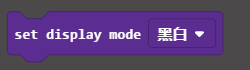 使用该指令设定LED灯的显示模式，显示模式分别为：黑白与
灰度。当显示模式为黑白时，LED灯的亮度不可调节；当显示模
式为灰度时，LED灯的亮度为可调节。
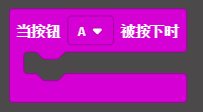 这个指令在输入类别指令中，使用这个指
令可以给程序设置一个触发，参数可以下
拉列表选择A、B或者A+B。
3
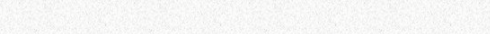 程序代码
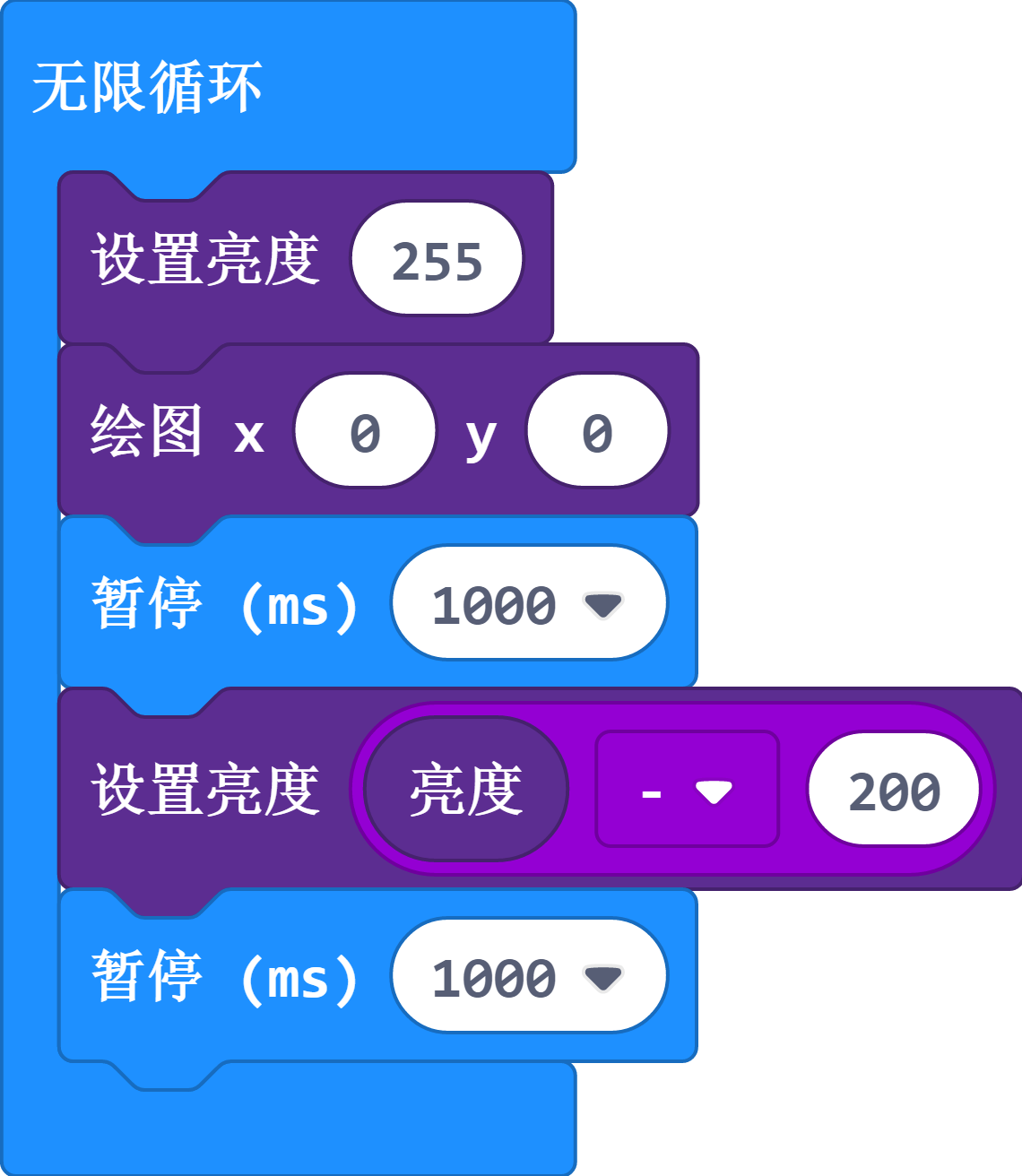 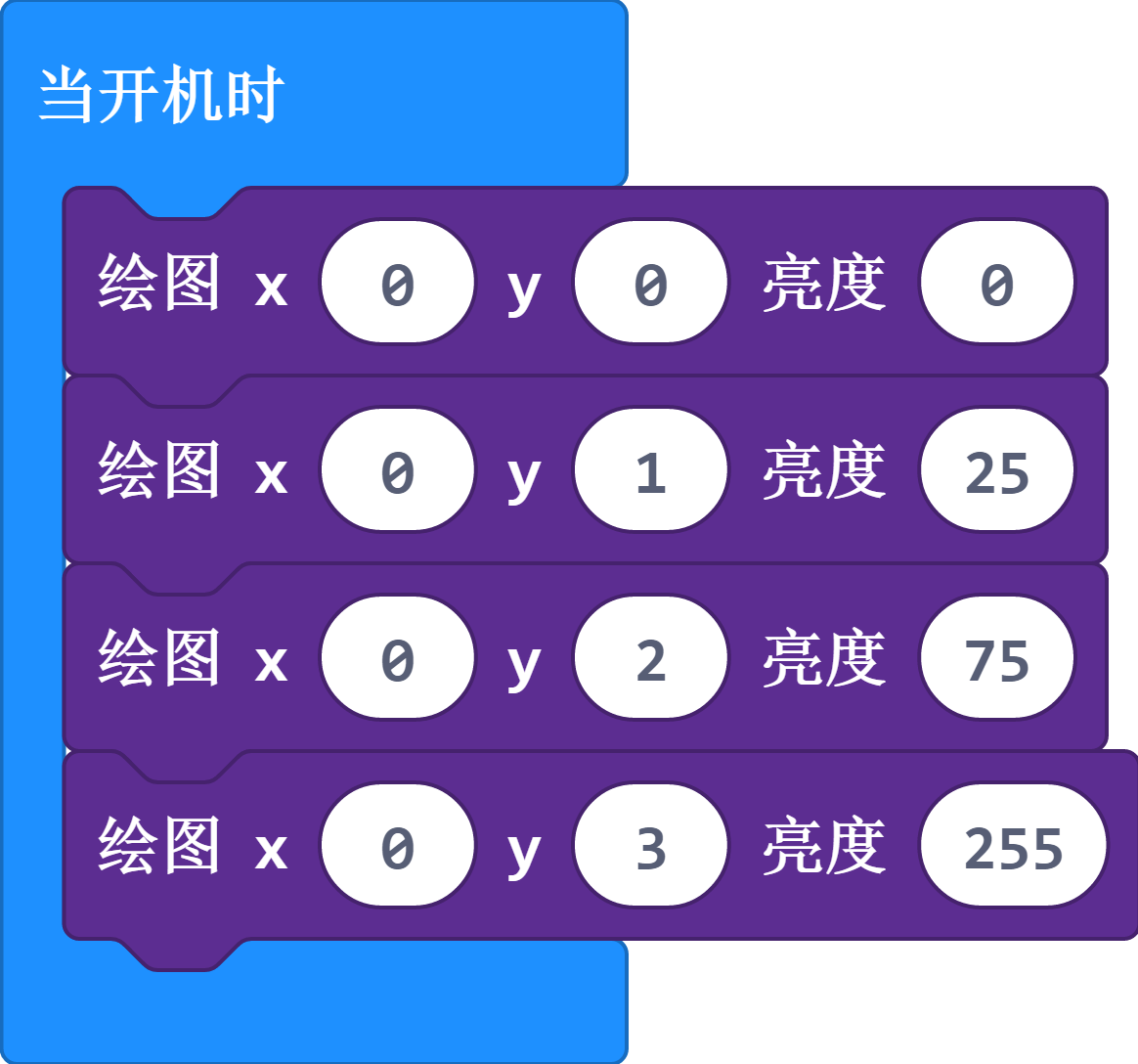 设定LED灯为不同的亮度
LED灯亮度发生变化
3
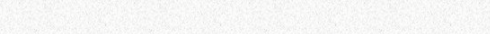 程序代码
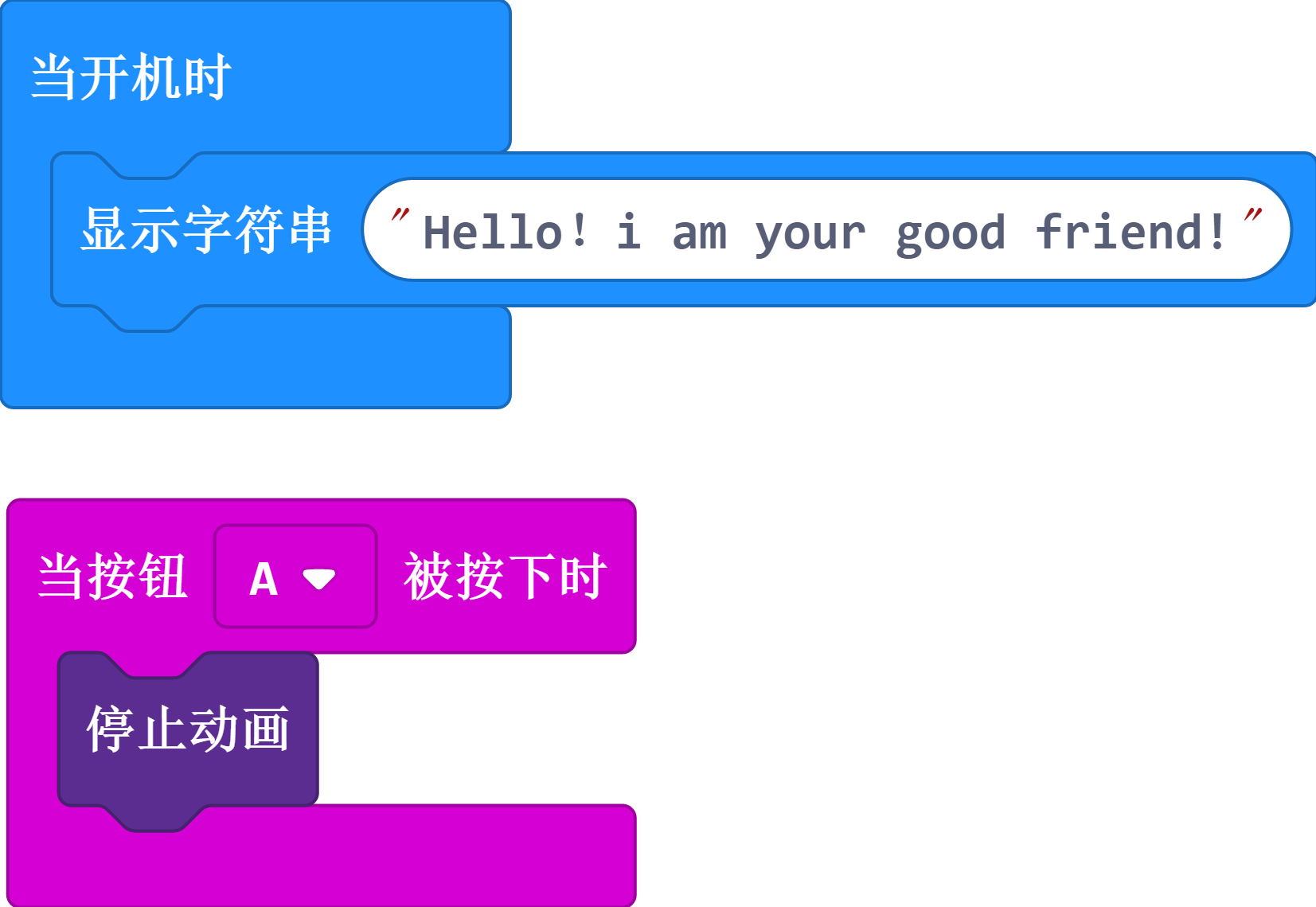 按下A按键时，停止点阵屏上动画效果
3
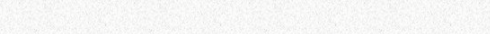 程序代码
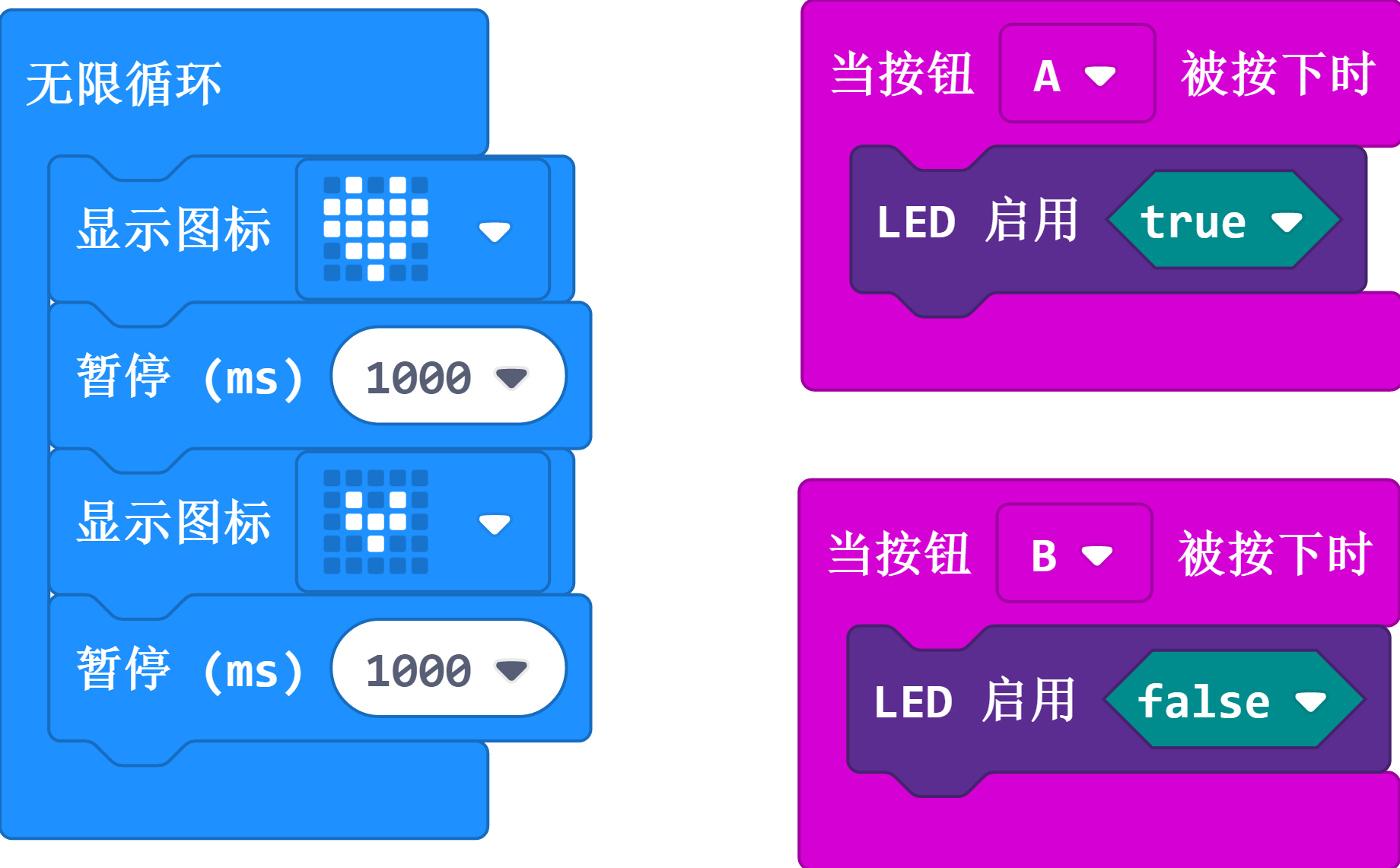 使用板载A、B按键控制点阵屏是否被启用
3
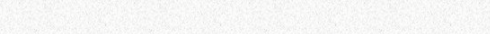 程序代码
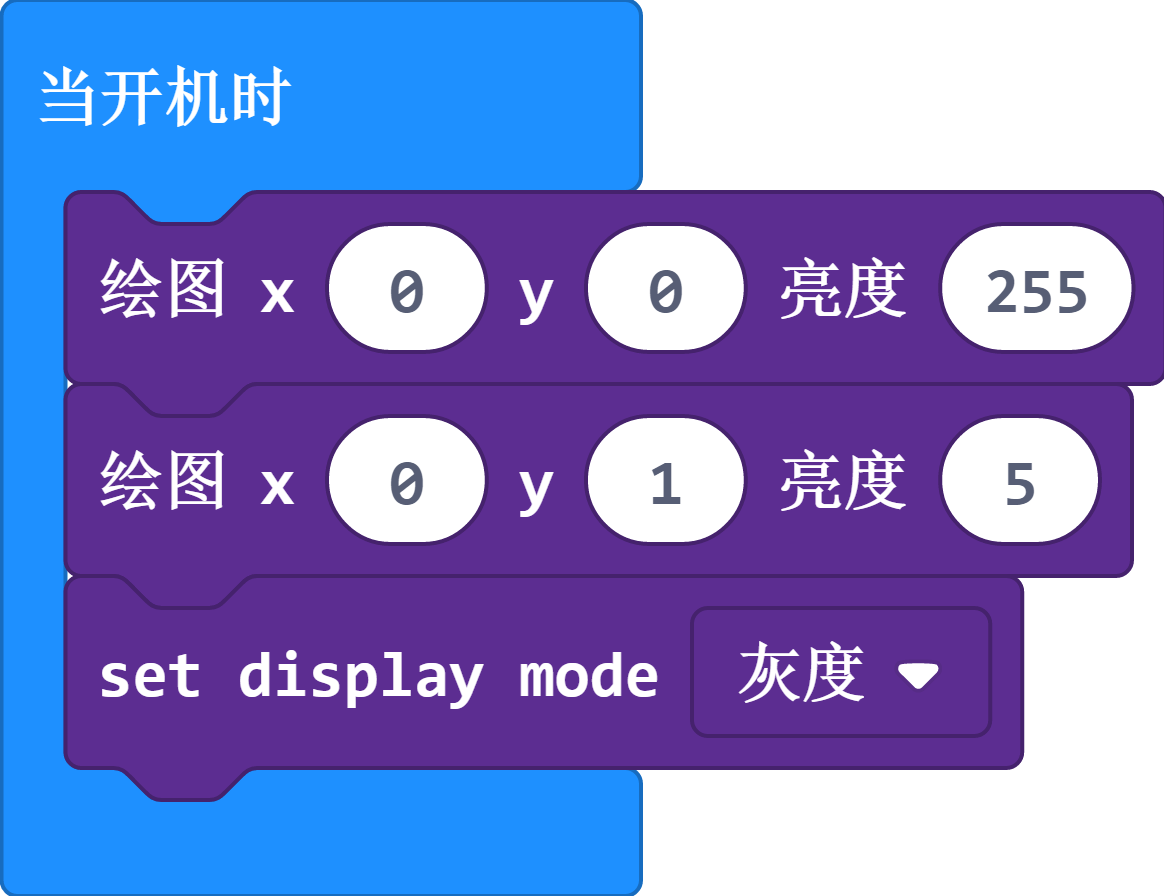 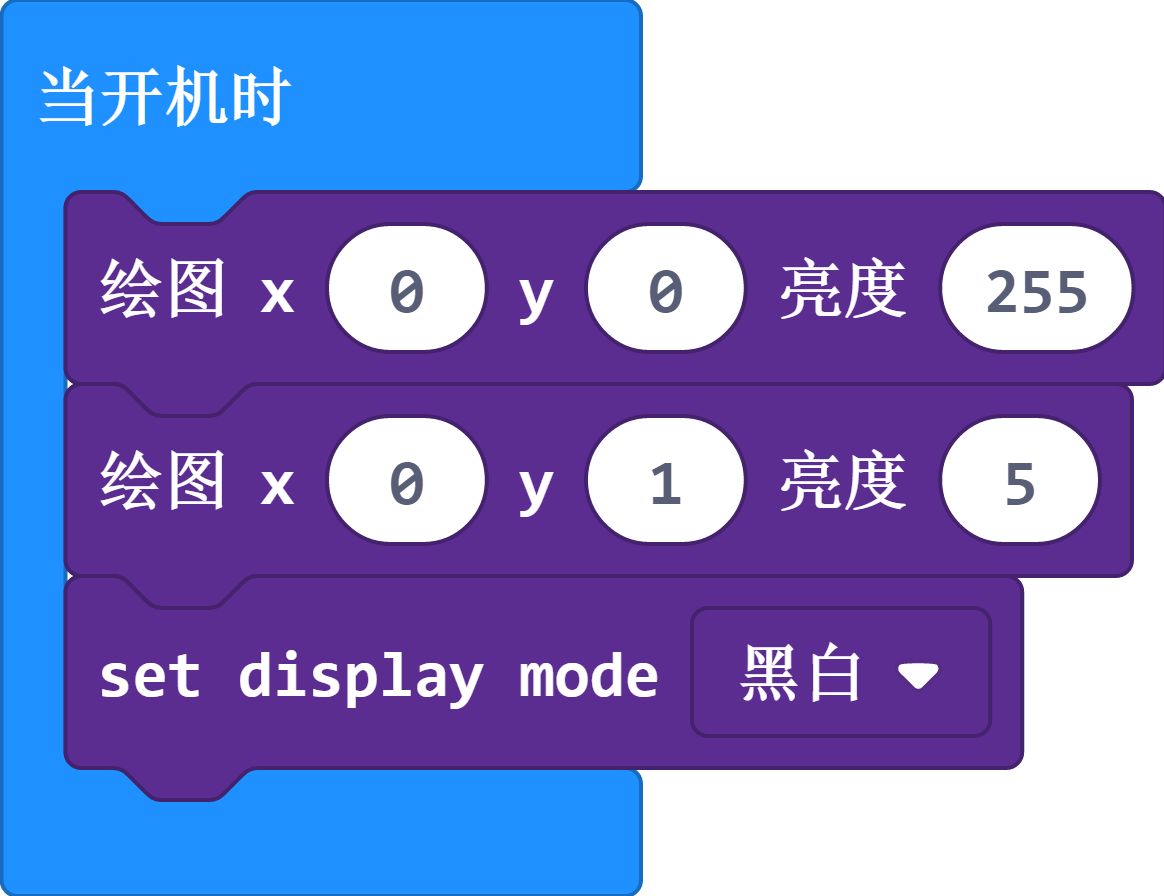 当LED灯显示模式设定为黑白模式，则亮度不可调节，LED灯的状态为亮与灭
当LED灯显示模式设定为灰度模式，则LED灯亮度可调节。
谢谢观看！
好好搭搭在线